Top 10 Länder nach Anzahl neuer COVID-19-Fälle
254.405.924 Fälle (-7,81% im Vergleich zu Vorwoche)
5.012.073 Todesfälle (CFR: 2%)
Quelle: WHO, Stand: 16.12.2021; *Our World In Data - Vacc, Zugriffsdatum: 16.12.2021
[Speaker Notes: Rumänien Impfung: https://worldhealthorg.shinyapps.io/euro-covid19/]
7-Tages-Inzidenz pro 100.000 Einwohner weltweit
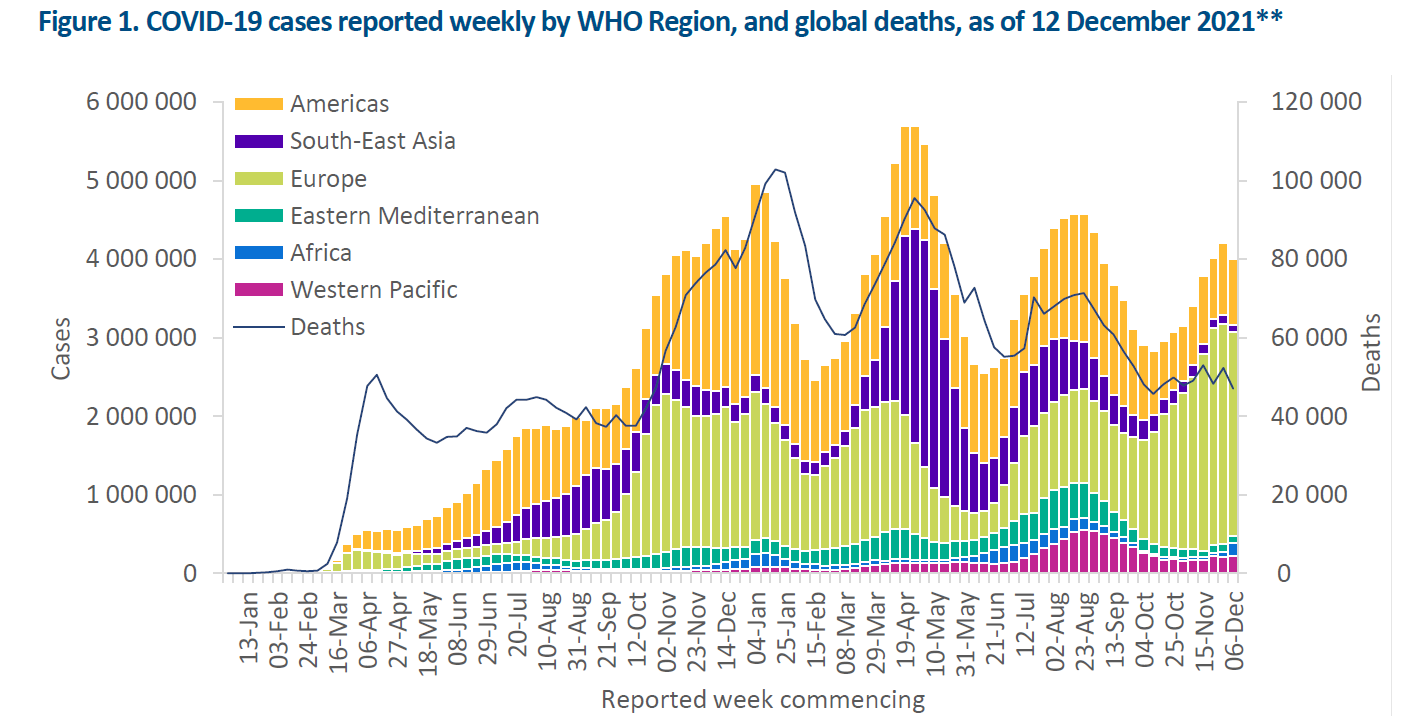 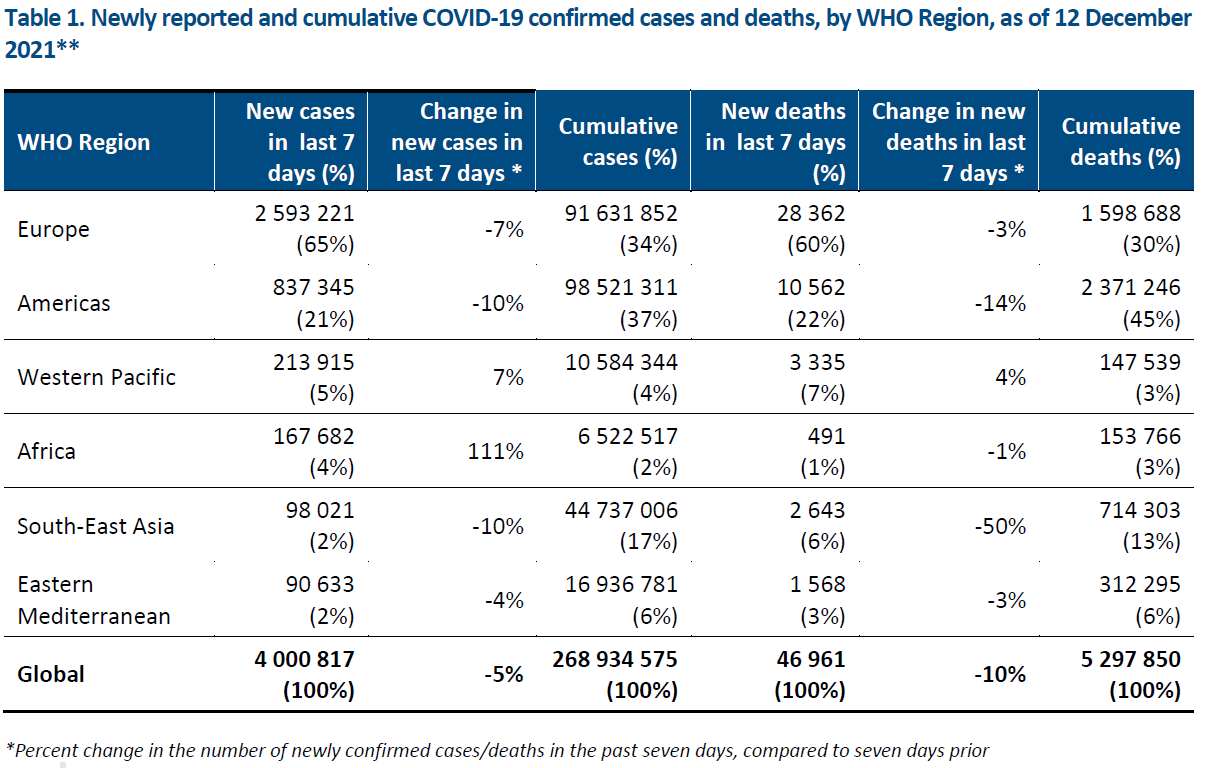 Quelle:WHO SitRep, 14.12.2021, Datenstand 12.12.2021
Quelle: WHO, Stand: 09.12.2021
7-Tages-Inzidenz pro 100.000 Einwohner weltweit
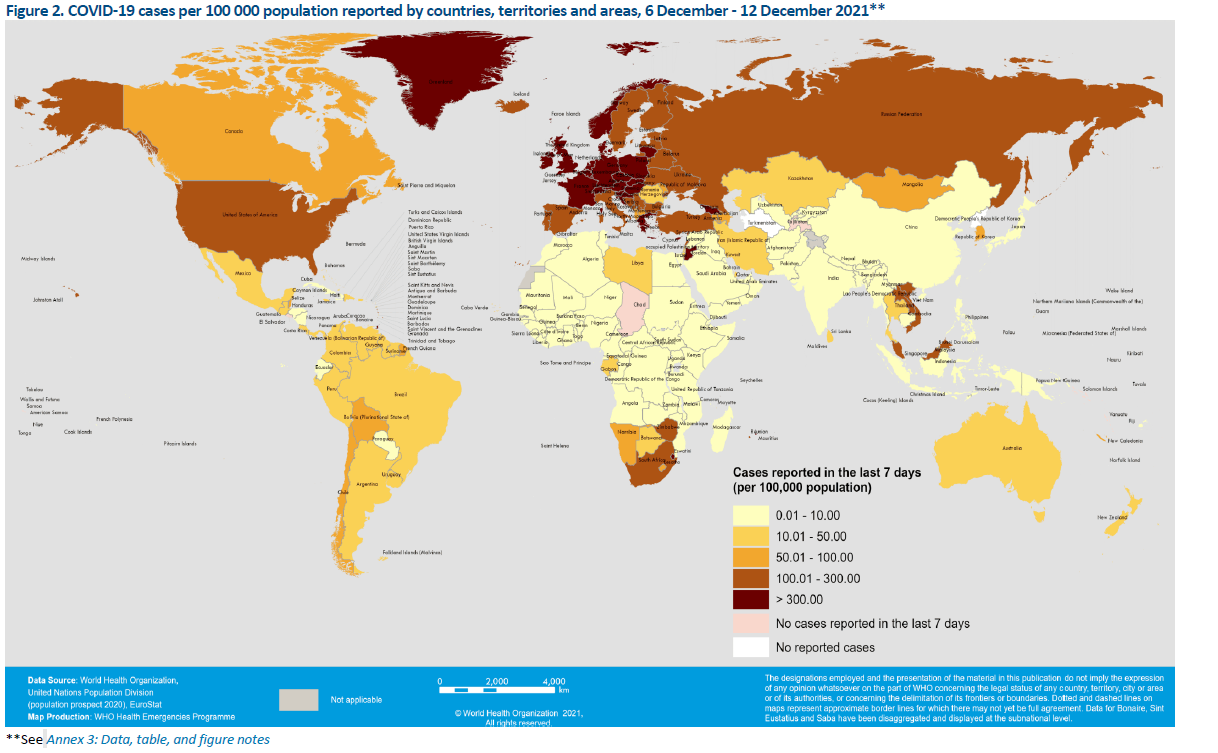 Quelle:WHO SitRep, 14.12.2021, Datenstand 12.12.2021
% Veränderung der Fallzahlen die letzte 7-Tage
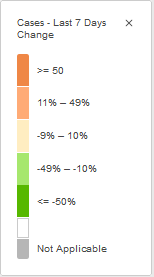 Quelle: WHO Dashboard, Zugriff: 17.12.2021,
7-Tages-Inzidenz pro 100.000 Einwohner EU/EWR
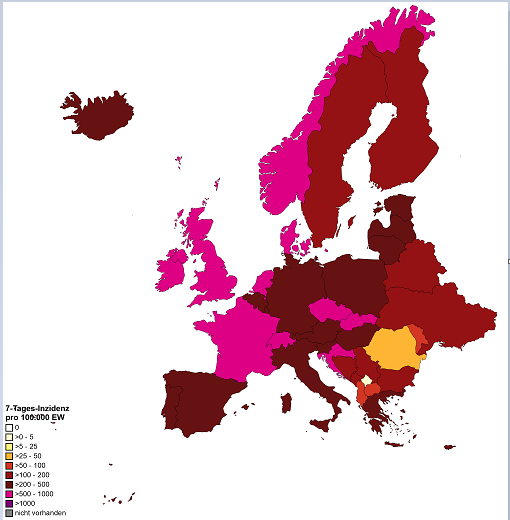 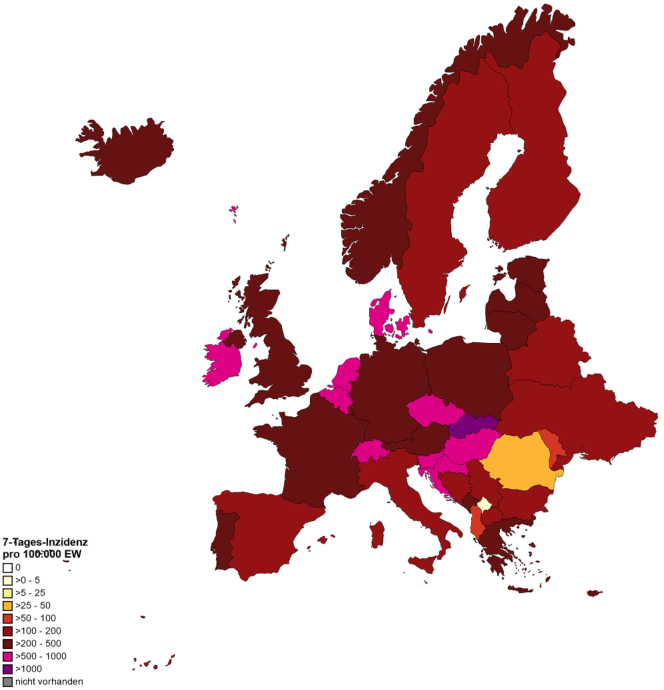 Datenstand 16.12.2021
Datenstand 09.12.2021
Quelle: WHO, ECDC, Stand: 16.12.2021
Virusvariante B.1.1.529 (Omikron) - Weltweit
Bestätigte Fälle: 27.042 aus 92 Länder (BNO; Stand 17.12.2021, 9.30 Uhr) (+25.110) 
As of 14 December 2021 (2 pm CET), the Omicron variant has been confirmed in 76 countries (+12).
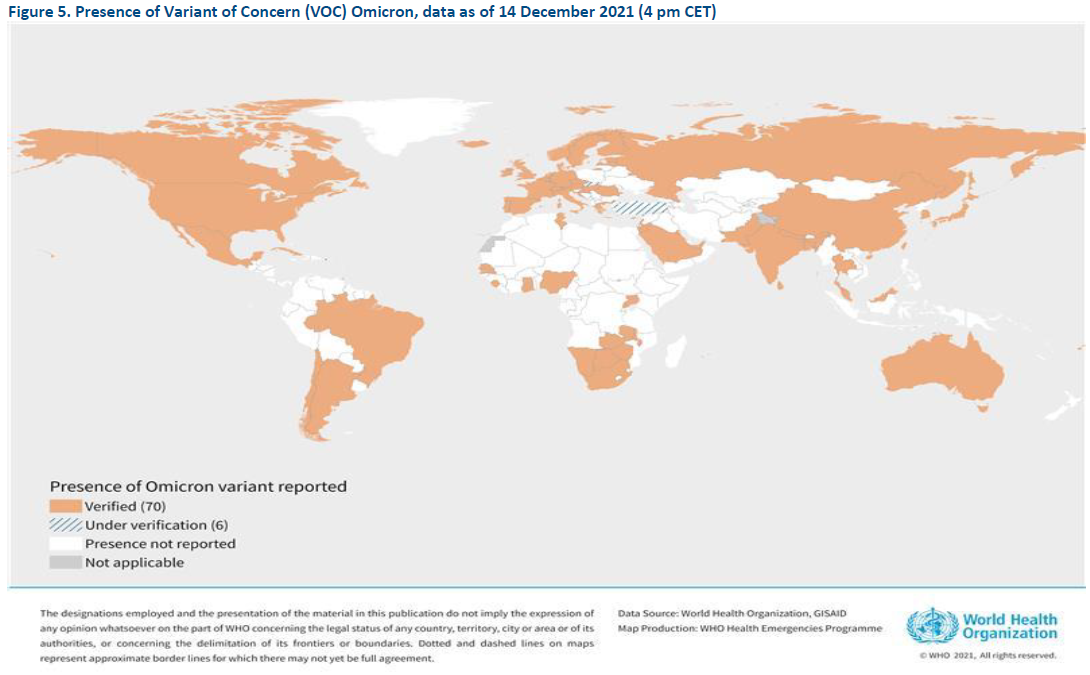 Quellen: WHO SitRep, 14.12.2021, Datenstand 12.12.2021 | BNO; https://newsnodes.com/omicron_tracker, Datenstand 17.12.2021, 9.30 Uhr
Virusvariante B.1.1.529 (Omikron)
Nineteen percent (23) of Omicron index cases gave rise to a secondary household case, 
compared to 8.3% (6,058) of Delta index cases.
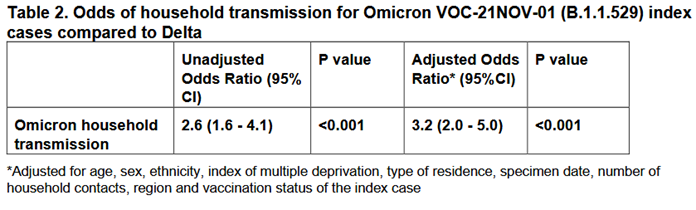 Quellen: UK Technical Brief: https://assets.publishing.service.gov.uk/government/uploads/system/uploads/attachment_data/file/1040076/Technical_Briefing_31.pdf
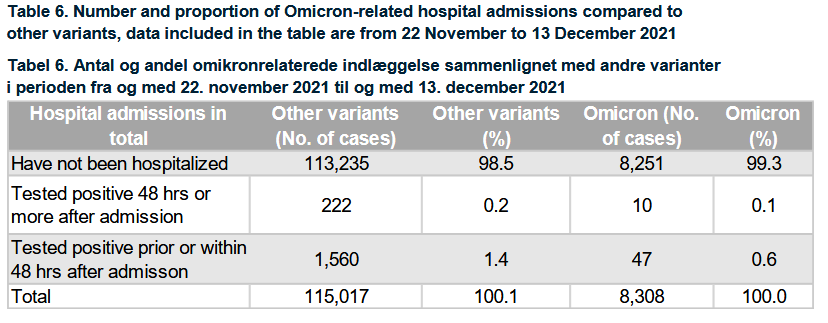 Quellen: SSI, Omikron Bericht: https://www.ssi.dk/-/media/cdn/files/covid19/omikron/statusrapport/rapport-omikronvarianten-16122021-fk3t.pdf?la=da
Virusvariante B.1.1.529 (Omikron)
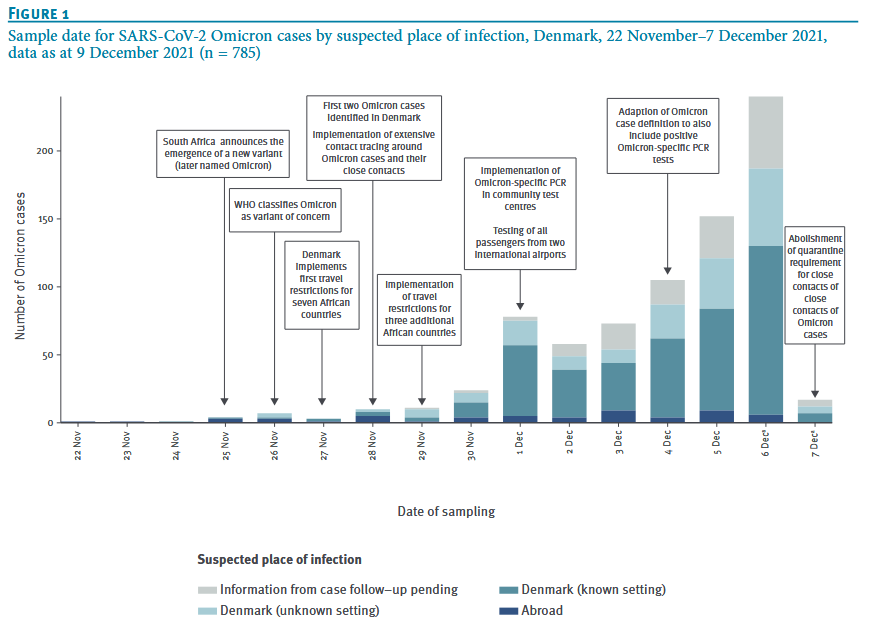 Quellen: Espenhein et al:https://www.eurosurveillance.org/docserver/fulltext/eurosurveillance/26/50/eurosurv-26-50-3.pdf?expires=1639735256&id=id&accname=guest&checksum=3AA38ED0E8196C81E97062EFEA4DD76E